4.1 目标链的建设
四、目标体系
各层级规划中的形成的目标链和标准链，就是质量标准建设，是诊改工作的前提。
4.1 目标链的建设
五、学校目标规划的内容
--优势、劣势、机遇、挑战


--规划的总设计思想
--发展的重大战略选择和策略


--总体目标、具体目标


--行动的措施或主要建设任务


--思想保障、组织保障、制度保障
--经费保障、实施保障等
◆基础与环境


◆指导思想与发展战略


◆发展目标


◆重要举措


◆保障措施
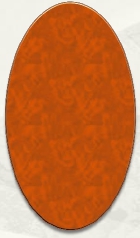 学校
事业
发展
规划
内容
结构
案例
4.1 目标链的建设
五、学校目标规划的内容
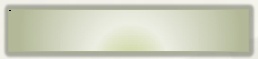 专项规划内容结构



专项规划项目选择
--与总体规划内容结构基本一致，但是需要有分年度
实施计划（即行动路线图）。

--依据总体规划设计的重要举措，或重点建设任务而定。
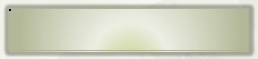 --例如：专业建设规划
	课程建设规划
	实训基地规划
	校园建设规划
	校园文化建设规划
	国际合作项目规划
师资队伍建设规划
质量保证体系建设规划
智慧校园建设规划
校企合作体制机制建设
科研与社会服务规划
后勤保障与服务规划
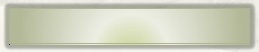 二级学院规划内容结构


	职能部门的工作计划
--与专项规划基本一致，需要有行动路线图。


--要从管理的角度，制定落实学校规划或专项规划的
目标、任务，所采取的具体措施和工作计划。
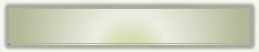 4.1 目标链的建设
六、专业目标规划的内容
1.专业定位与培养目标；
2.专业课程体系、内容、方法建设目标与途径；
3.专业教师队伍建设目标与途径；
4.专业设施建设目标与途径；
5.专业管理的建设目标与途径；
6.专业招生目标与途径；
7.专业教学资源建设目标与途径；
8.专业特色建设目标与途径；
9.专业接续培养目标与途径；
10.专业产教整合、校企合作的目标与途径。
4.1 目标链的建设
七、课程目标规划的内容
1.课程定位与课程教学目标；
2.课程标准建设与修订；
3.课程内容确定与调整；
4.课程教学设计的基本原则；
5.课程实施目标与途径；
6.课程考核方式目标与途径；
7.课程实习实训目标与途径；
8.课程资源建设目标与途径；
9.课程实施保障建设目标与途径；
10.课程文化建设目标与途径。
4.1 目标链的建设
八、教师目标规划的内容
1.教师师德师风的自我要求
2.教师能力增长规划(四大能力)：
(1)教育教学能力（包括教学基本功）
(2)专业实践能力
(3)科研和社会服务能力
(4)信息技术运用能力
3.教师职业成长规划（五级递进）
 入职教师双师素质教师骨干教师 带头人（专业带头人、技术带头人、学术带头人） 教学名师
4.1 目标链的建设
九、学生目标规划的内容
1.学生的思想提高目标
2.学生的学业发展目标
3.学生的职业发展目标
4.学生的其他目标
4.1 目标链的建设
十、确定目标规划的步骤
1.广泛调研，分析内外环境；
2.发扬民主，注重群策群力；
3.凝练特色，突出建设重点；
4.注重衔接，形成目标体系；
5.精准表述，通过会议确认；
6.规范发文，长期坚持遵守。
4.1 目标链的建设
十一、确定目标规划容易出现的问题
1.定位不准
办学定位缺失：
    内含缺失：对办学理念、目的、办学、办学等，没有深入思考和概括性提炼。
    执行力缺失：将学校的定位作为应付评估或对外宣传的措施。
办学层次定位偏差：寻求办学层次的提升。不能以需求为导向，找自己的准定位。
办学目标定位偏差：办学目标脱离现实，不顾校情，盲目求大求全。
2.规划要点不突出
或过于微观：发展指标过分具体和细化，实施的过程中变数较大。
或过于宏观：口号代替任务，目标无指向、指标无高度，可操作性不强。
重点不突出：有的学校发展无思路，不能科学分析自己的优势和突破口，不懂“差异化”发展原则，没有重点项目，没有子规划，更没有资源重点配置。使发展无特色、规划不落地。
3.规划作用不明显 
没有起到施工蓝图的作用——束之高阁，“纸上画画、墙上挂挂”
没有起到科学决策的作用——未成为监督、诊断、改进、决策的依据
难以达到凝心聚力的作用——定位不准、可行性不强，无群众基础
4.2 标准链的建设
一、什么是标准、标准链
标准是用来判定是不是某一事物的具体的、可衡量、可测量的精确准则。
    标准链是与目标链对应的测量目标的系列标准。
教学过程标准
管理服务
标准
岗位工作标准
条件保障标准
专业教学标准
教学建设标准
基地建设标准
毕业生能力标准
课程标准
顶岗实习
标准
资源建设标准
教材选用规范
教师任职标准
教师发展
标准
双师素质
标准
能力考核标准
学生能力与素质评价标准格
学生能力与素质培养标准
学业考核评价标准
4.2  标准链的建设
二、制定标准的原则
1.符合国家的政策，贯彻国家的法律法规；
2.积极采用国际标准；
3.充分考虑使用要求；
4.技术先进、经济合理；
5.从全局出发，考虑全社会的综合效益；
6.有关标准应协调配套；
7.广泛调动各方面的积极性；
8.适时制定，适时复审。
4.2  标准链的建设
三、学校层面的标准建设
1.岗位职责标准；
2.优质高职院校建设标准；
3. …；
4.2  标准链的建设
三、专业层面的标准建设
1.专业教学标准；
2.专业建设标准；
3.人才培养方案修订标准；
4.骨干专业建设标准；
5.专业资源库建设标准；
6.…。
4.2  标准链的建设
四、课程层面的标准建设
1.课程标准；
2.课程教学手册；
3.课堂教学质量标准；
4.课程资源建设标准；
5.教材选用标准；
6.优质课程标准；
7.精品资源共享开放课程标准；
8.课程考核质量标准；
9.…。
4.2  标准链的建设
五、教师层面的标准建设
1.双师素质认定与考核标准；
2.骨干教师认定与考核标准；
3.带头人选拔与考核标准；
4.教学能力考核标准；
5.科研服务能力考核标准；
6.专业实践能力考核标准；
7.信息技术应用能力考核标准；
8.兼职教师聘任与考核标准；
9.…。
4.2  标准链的建设
五、学生层面的标准建设
学业发展标准
职业发展标准
个人发展标准
团队发展标准
设定职业目标
	做好职业规划
	职业能力拓展
创新创业意识与能力
		职业准备
		寻找工作
设定个人目标
		了解与接受自己
	生命意识与身体健康
		减压与情绪管理
恋爱婚姻家庭责任
			养成良好习惯
				理财能力
		自我反思与检省
学业目标

		时间管理

学习能力与技巧

思考与表达能力

		朋辈学习

	学业提升计划
价值观
	责任与规矩意识
			行为举止
了解他人并与之相处
		团队协作精神
			领导能力
4.3  内控制度链的建设
一、什么是内控制度
内部控制是指一个单位的各级管理层，为了保护其工作有序、有效，利用单位内部分工而产生的相互制约、相互联系的关系，形成一系列具有控制职能的方法、措施、程序，并予以规范化，系统化，使之成为一个严密的、较为完整的体系。
内部控制制度，就是为了实现内部有效控制而指定的一系列规章制度。
4.3  内控制度链的建设
二、学校内控制度的内容
总制度——学校章程
基本制度——四大权利制约
1.政治权利——党委会议事规则
2.行政权利——院长办公会议事规则
3.学术权利——学术委员会规程
4.民主权利——教职工代表大会规程
具体制度——分教学、科研、人事、学生、后勤、财务等方面
例：某某职业技术学院制度汇编
4.4  组织实施链的建设
组织实施的核心要素
组织的核心要素
1.人（决策者、执行者、监督者）
2.财（资金）
3.物（土地、生产设备及工具、物料等）
4.信息（管理机制、技术与方法、及管理用的各种信息等）
5.时空（时点和持续时间、地理位置及空间范围）。
实施（执行）的核心要素
4.5  支持保障链建设
重视两个方面的支持和保障
内部保障
指组织内部的物质、文化环境的总和，包括组织资源、组织文化等因素，是组织内部的一种共享价值体系。内部保障是组织内部与战略有重要关联的因素，是制定战略的出发点、依据和条件，是竞争取胜的根本。
外部保障
是指组织所处的外部环境，外部环境包括的因素有：社会人口、文化、经济、政治、法律、技术、资源等。一般外部环境的这些因素，对组织的影响是间接的，长远的。当外部环境发生剧烈变化时，会导致组织发展的重大变革。
4.6  监督控制链建设
督导员（专兼职）
反馈
预警
改进
提高
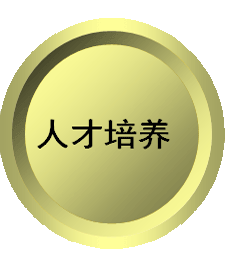 教学（教师）
学校各级领导
五方监控
五方监控
学习（学生）
学生信息员
管理（服务）
合作行业行业
政府相关部门
4.7   数据平台建设
一、学校数据平台建设总体架构
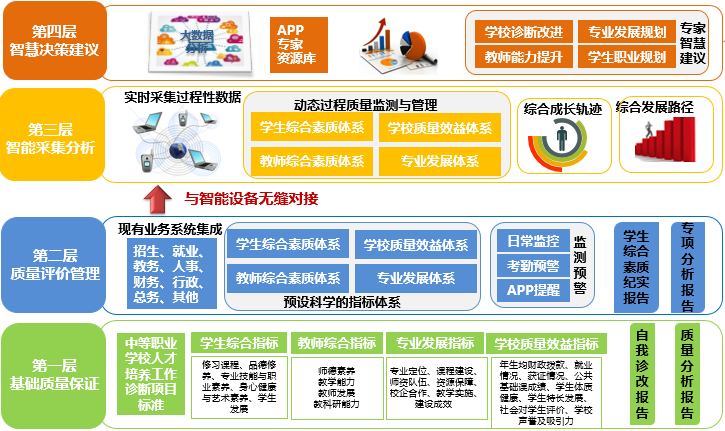 4.7   数据平台建设
一、学校数据平台建设总体架构
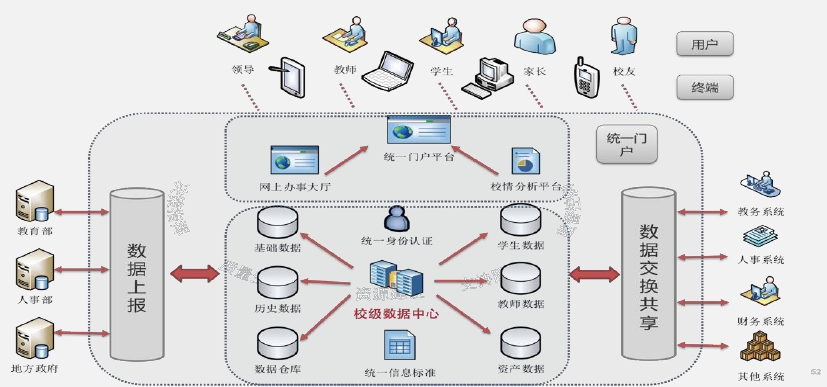 4.7   数据平台建设
一、建立硬件系统和中心机房
   二、建设数据平台，能够采集数据
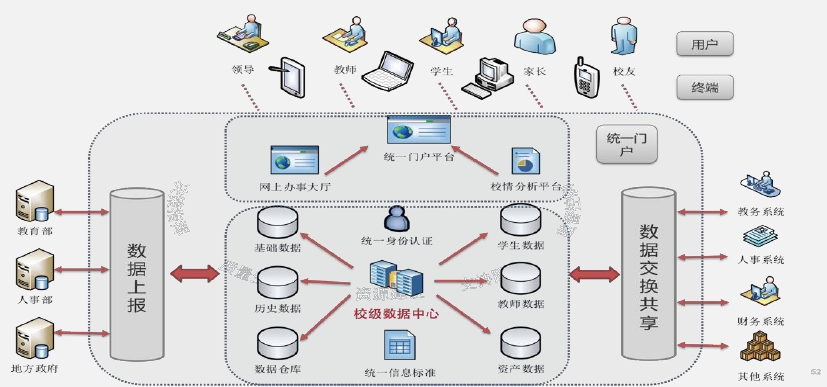 4.7   数据平台建设
三、实现不同角色的应用
个人门户
统一事务中心
在线教学平台
移动端应用
数据采集





  了解学校动态
  办理公共事务
  微信互动
普通教师
校友访客
管理者
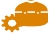 个人门户
事务中心
校情分析
移动端应用




学生
个人门户
一站式服务大厅
在线学习平台
移动端应用
IT人员




  IT运维平台动态监
	控
  应急预案处理告警
	信息
4.7   数据平台建设
四、建立面向管理等的信息化系统
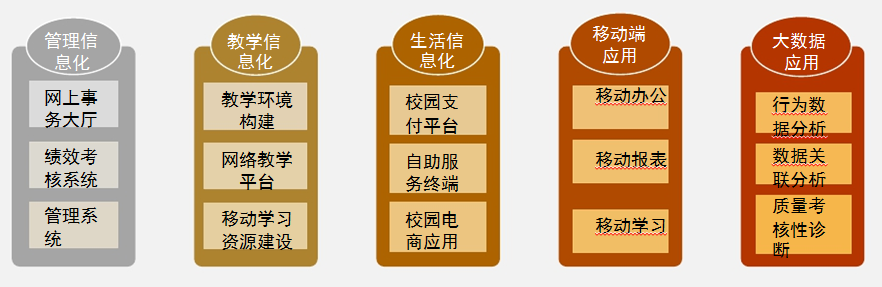 4.7   数据平台建设
五、教师用、学生用、处处用
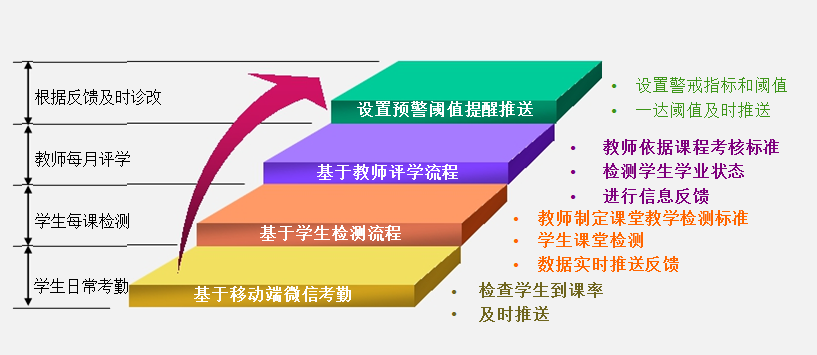 4.7   数据平台建设
六、挖掘数据、帮助诊断
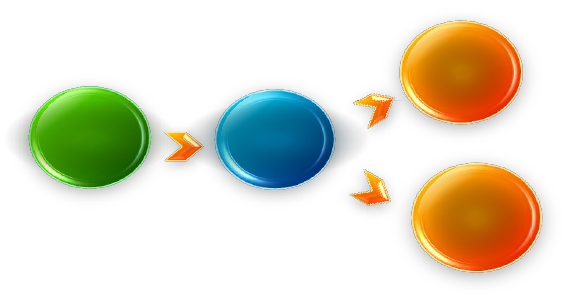 来源与
		分
析依据





	确保不
	偏离设
	定目标
质量判断
绩效判断





	常态监控
	发现问题
	预测诊断
完善平
	台功能


状态分析
监控预警
激励功能
制定数据平
	台管理制度

信息采集
审核管控
数据分析
关注
重点
4.7   数据平台建设
六、挖掘数据、帮助诊断
发挥大数据作用，质量管理与监测围绕数据与过程展开
系统应用更贴近师生日常生活，让质量管理趋于无形
会议
让大数据说话，以图形图表可视化呈现数据分析的结果
将学校高水平质量管理经验纳入专家库，对其他学校提供咨询服务
会议
实现质量的过程采集、分析、判断、监测、预警
自动生成质量分析报告、专项分析报告
不质量目标的筛选、搜索、定义都可个性化设置
发挥智能运算与推荐的作用，系统自动推送智慧建议
4.8  质量文化建设